CS 101Introduction to Computer Science
1
Introduce students to the modern, state-of-the-art Information Technology
provide them the adequate skills in basic computer science to professionally use I.T. 
in the context of a traditional liberal arts education of critical thinking and problem-solving, 
and in a standard business environment.
sgazziano@johncabot.edu
Your instructor  (Stefano Gazziano)
2
Physics, Laurea [MSc] 1983 University of Rome.
Fulbrighter at Georgia Tech 1986. 
IT consultant to ENI 87-93.
Visiting scientist at UC Berkeley 1994.
Adjunct prof at John Cabot University in Rome 1999 to present.
Head of technology transfer programs at ENEA the Italian Energy Agency.
IT experience from 1978 punching cards to today. Personal web page on UC Berkeley systems June 1994
sgazziano@johncabot.edu
Grading Policy
3
ASSESSMENT METHODS: 
There will be a bi-weekly tests plus Midterm and Final  
Tests will include all subjects covered in previous weeks.

ASSESSMENT CRITERIA: 

25%      Attendance and class participation
25%      Tests
25%      Midterm
25%      Final
sgazziano@johncabot.edu
JCU assessment guidelines
4
sgazziano@johncabot.edu
JCU assessment guidelines
5
A means OUTSTANDING
B means VERY GOOD
C  = THAT’S JUST OK
sgazziano@johncabot.edu
JCU assessment guidelines
6
sgazziano@johncabot.edu
JCU assessment guidelines
7
I do not even want to talk about this
sgazziano@johncabot.edu
Class schedules and syllabi
8
See the academic course schedule and syllabus
sgazziano@johncabot.edu
Course requirements
9
This is a BEGINNERS  class
No PC experience is required, we do start from scratch.
CS101 will mehodically take you to acquire the basic skills necessary for efficient and correct usageof standard IT in college and business. 
If you feel confident you have all the competences listed in the syllabus (next slide) you can skip the class, please feel free to discuss this with the prof
sgazziano@johncabot.edu
SUMMARY OF COURSE CONTENT:
10
Computers architecture and technology
Software layers: operating systems and application software
How to troubleshoot basic issues (plugging in laptops to overheads etc.)  How to use a computer and do basic troubleshooting; how to move to another computer.
Organizing and managing your own data: file systems and file/folder management.
Networks architecture and protocols. Data storage and backup. Local Network, Intranet, Internet. Access to data at different locations
sgazziano@johncabot.edu
SUMMARY OF COURSE CONTENT:
11
Introduction to Microsoft Office Package and how to use it. Ms Word. MS Excel. MS Powerpoint. Prezi. 
Publishing and editing
Cloud computing: the new paradigm.  Local application v/s cloud suites. Google drive / Icloud / Dropbox
Professional  presentation of information and computer etiquette.
How the Web works: servers and browsers. Introduction to Web design: how to create a web site to express ideas graphically. Writing for the web.
Databases and Multimedia.
sgazziano@johncabot.edu
SUMMARY OF COURSE CONTENT:
12
Use of primary data to manipulate into usable and well-documented formats so as to be able to communicate this information to end users
Collaboration on documents:  how to collaborate and gain synergies from working with other people
Creating multimedia documents and copyright issues associated with digital sources
Privacy and personal data protection on the Internet. Mobile computing, location based services.
Computer and network security : viruses, frauds, fishing, spoofing, scam, secure protocols,  safe user behaviour.
Searching with Google or gathering information from the Internet; being aware of the standard sources of information
sgazziano@johncabot.edu
General rules in class
13
Open internet access for class purposes only, no chat, mail, browsing etc unrelated to class topics

NO FACEBOOK, unless on class page

Quiet collaboration allowed, except during tests of any kind

Students found doing their own business on PCs during class will be kindly allowed to it elsewhere
sgazziano@johncabot.edu
Yes we have a class Facebook page ...
14
sgazziano@johncabot.edu
Window of the future: our «Roster in the Cloud»
15
Request access by email to  sgazziano@johncabot.edu
sgazziano@johncabot.edu
What is «Cloud Computing btw ??»
16
sgazziano@johncabot.edu
Ok, back to the basics – we’ll be on the Cloud again later on
17
IT is all about Information processing system 

Quality  of output data depends on processing AND input data
Very Important Corollary : “garbage in” = “garbage out” 
no matter  how complex the processing
sgazziano@johncabot.edu
All computers were created equal:or: below please find any computer basic architecture
18
i.e. the Hard Disk
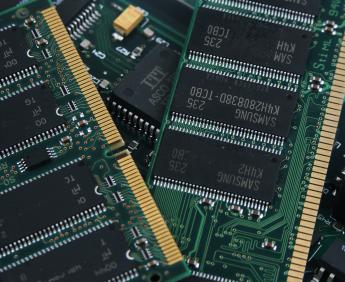 The RAM (random access memory)
sgazziano@johncabot.edu
Ok, back to the basics – we’ll be on the Cloud again later on
19
sgazziano@johncabot.edu
About the Hardware – any computer
20
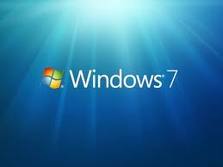 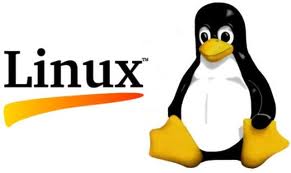 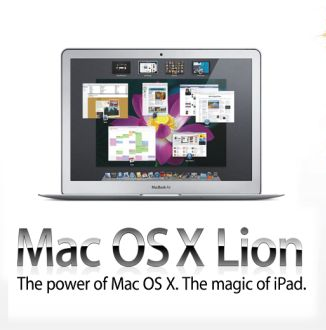 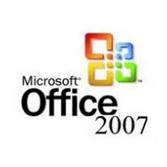 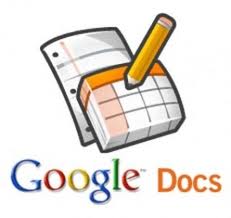 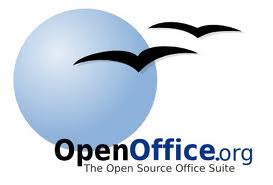 sgazziano@johncabot.edu
History of computing: Moore’s law
21
Growth of computer performance is exponential
sgazziano@johncabot.edu
Cost of storage decreases
22
Storage is getting cheaper
It’s cheaper to add storage rather than manage it.
Capacity on Demand is a great idea
Backed up data is always recoverable.
SAN will lower my costs
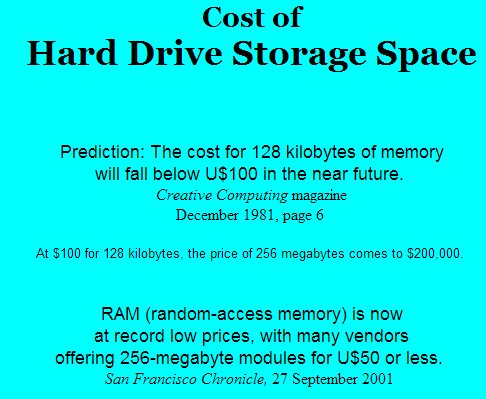 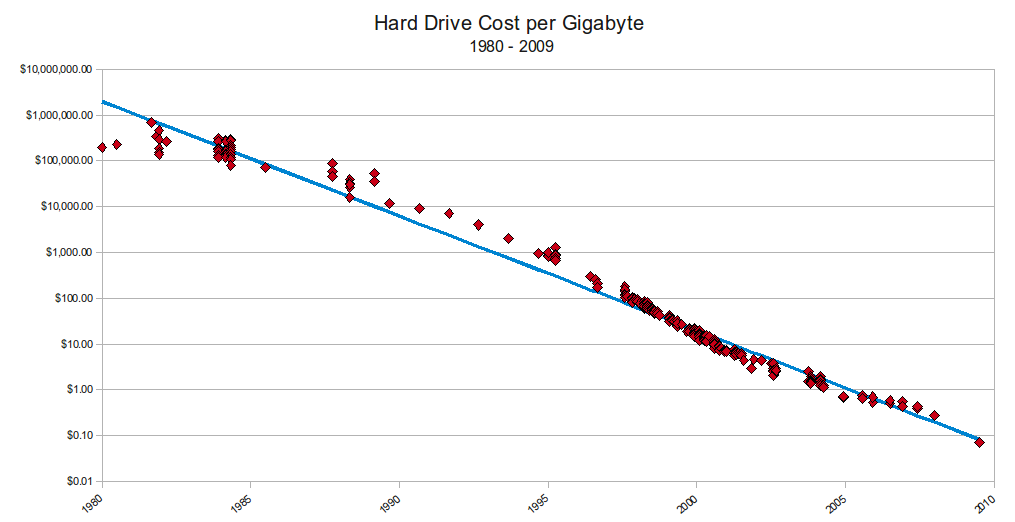 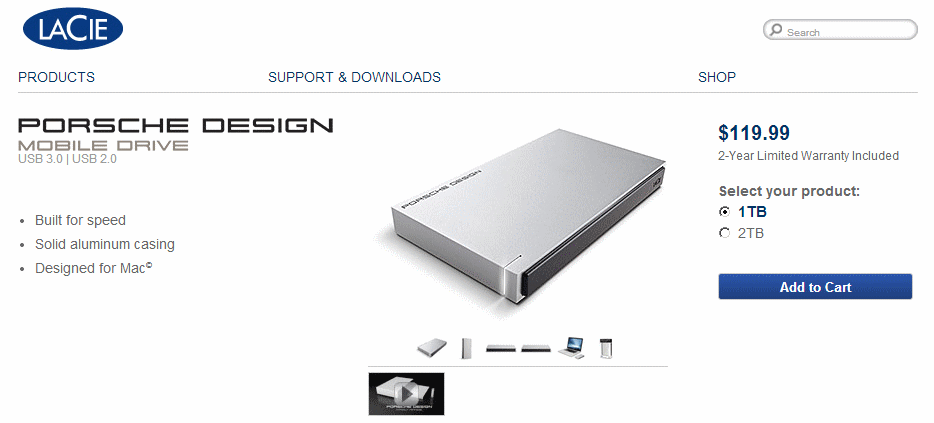 1 TB = 1000 GB = 1.000.000 MB = approx 1.428 HD movies
(ok: what is a Byte and what “Tera” means btw??)
sgazziano@johncabot.edu
[Speaker Notes: You know that pcs are getting cheaper an cheaper, or at least that you get more performance for the same cost in due time. Let’s see exactly how much it does….]
Innovation v/s costs
23
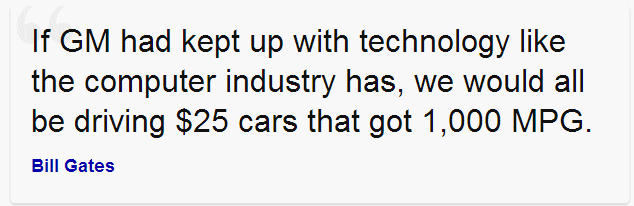 sgazziano@johncabot.edu
Basic trouble shooting PCs – first things first
24
Identify PC parts and “ports”  (plugs for different use)
Power on works ? (beeps and stops, no power on at all, pc stuck)
Screen shows something  meaningful ?? (check cable connected, monitor menu input selection, resolution)
Keyboard, mouse work ?  (pwd writes, mouse clicks)
Network connection ok ? (check a news website, check ethernet/wifi
Others: common / ask the internet
Common: keyboard usage, language, output to overhead, volume, drivers what àre and how to install or detect issue.
sgazziano@johncabot.edu
Basic trouble shooting PCs – first things first
25
Why the pc is sometimes too slow  
Lost files / how do I avoid to waste hours of work  
Crashes of the pc, the blue screen and other reasons to crash. Check for viruses (use 
Viruses, what they are and what antivirus/firewall programs to use 
Printer / drivers / installation of peripherals
Battery life
Complex SW: sometimes the software is too complicated to understant (pls read the manuals) 
Mouse freeze
Spam mail 
Network failure
Upload failure
Usb fail to identify device
sgazziano@johncabot.edu
Basic trouble shooting PCs – first things first
26
Why the pc is sometimes too slow  
Latest version software n old (> 5 yrs ago) computers), reinstall older versions if you can, do not upgrade
Too many programs open use task manager (ctrl-alt-del on win, alt-tab on MacOS) and close them
Insufficient memory: add RAM
Lost files / how do I avoid to waste hours of work  
learn to save periodically the open file 
"save as" when you open attachments directly from mail
sgazziano@johncabot.edu
Basic trouble shooting PCs – first things first
27
Crashes, the blue screen and other reasons to crash. 
Microsoft suggestions for a computer crash
Microsoft support page for Win 7
Mac troubleshooting: How to handle freezes and crashes
How easy is to crash a computer ? Example
STEP:1- Open Notepad on your PC
STEP:2- copy it from here to your Notepad
                                             (tsk tsk)
STEP:3- Then save it with a .bat extension.
When saving delete the .txt and input the File name with the .bat extension
Example:- fork.bat
STEP:4- Once anyone will do double click on this bat file, his COMPUTER WILL JAMM AND CRASH
sgazziano@johncabot.edu
Computer “ports” : hardware ports v/s software ports
28
HW ports
In computer hardware, a port serves as an interface between the computer and other computers or peripheral devices. Physically, a port is a specialized outlet on a piece of equipment to which a plug or cable connects. Electronically, the several conductors making up the outlet provide a signal transfer between devices.
Port connectors may be male or female, but female connectors are much more common. Bent pins are easier to replace on a cable than on a connector attached to a computer, so it was common to use female connectors for the fixed side of an interface.
SW ports, see later on
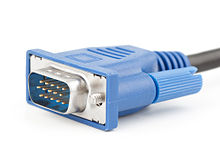 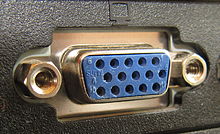 male connector                 female connector
sgazziano@johncabot.edu
Hardware ports type
29
Based on the figure identify all ports on your desktop and check where and if they are connected
sgazziano@johncabot.edu
Resources to troubleshoot PCs
30
http://computer.howstuffworks.com/23-computer-tour-video.htm

http://www.computerhope.com/basic.htm
sgazziano@johncabot.edu
PC beeps, power on failure, sleep
31
If the PC does not power on
System BIOS (basic I/O software) corrupted: try a CD start-up 
Basic Input/Output System (BIOS), also known as System BIOS, ROM BIOS or PC BIOS (/ˈbaɪ.oʊs/), is a de factostandard defining a firmware interface.[1] The name originated from the Basic Input/Output System used in the CP/M operating system in 1975.[2][3] The BIOS software is built into the PC, and is the first software run by a PC when powered on. The fundamental purposes of the BIOS are to initialize and test the system hardware components, and to load a bootloader or an operating system from a mass memory device. 
Battery life ended: (old PCs left off longtime: leave machine plugged on, disconnect power plug or push power button for few seconds, try again in 5 mins)
 Power supply to be replaced
Major problem: refer to support

Issues after power on: fail to recognize a peripheral (USB device, printer, projector, other).  
DRIVERS:  before any peripheral can operate on the pc (OR Mac)the appropriate software must be installed (i.e. the so called “driver”). 
Usually USB peripherals now install themselves automatically. ALWAYS CHECK INSTRUCTIONS BEFORE PLUG IN ANY PERIF. If the perif is not self-installing, and no drivers are correctly installed, the perif will not work usually even after drivers instal. I.E. DRIVERS INSTALLED BEFORE PLUGGING NOT SELF-INSTALLING  perif.
sgazziano@johncabot.edu
Software system (desktop examples)
32
You  (or someone else…)

MS Office or  Open Office

Windows , MAC OS X, 

Your PC
sgazziano@johncabot.edu
Most common Operating Systems
33
Microsoft Windows family
Unix / Linux
Mac OS
Parallel, real-time, mainframe OS
sgazziano@johncabot.edu
Application software
34
also known as applications or apps, 

is computer software designed to help the user to perform singular or multiple related specific tasks. 

Examples include Enterprise software, Accounting software, Office suites, Graphics software and media players.
sgazziano@johncabot.edu
The FILE SYSTEM (this IS very important)
35
Anything on a computer is stored in a FILE

FILES are organized in DIRECTORIES aka « folders » 

Files can be either on your PC (« local » ) or on the « local network » or on  the Internet (« cloud »)
sgazziano@johncabot.edu
Local computing, Intranet, Internet, cloud
36
LOCAL (storage or installation) means files are physically on a single PC, or laptop. You can have many local installations of the same files but files are not automatically synced 

Local Area Network, or LAN,
a computer network that interconnects computers in a limited area such as a home, school, computer laboratory, or office building using network media. E.G. the JCU “Intranet”.  
You can access files ONLY if connected within the premises of the LAN 
LAN using Internet protocol are called “INTRANET”

Internet is the network connecting all local network and computers adopting the TCP/IP protocol

Software can be stored on the Internet and directly used “as a platform” or “as a service” (“SaaS”). 

The Internet is traditionally graphically represented as a cloud computing, hence this method of operation is called “Cloud Computing”. Examples of distributed systems: Google Suite on Google Drive
sgazziano@johncabot.edu
An Intranet
37
An intranet is the use of Web technologies to create a private network, usually within one enterprise.
It is typically a complete LAN, or several intra-connected LANs
Intranets are used for:
work-group activities 
the distributed sharing of projects within the enterprise
Controlled access to company financial documents
use of knowledge management, research materials, online training, and other information that requires distribution within the enterprise.
sgazziano@johncabot.edu
Intranet v/s Internet
38
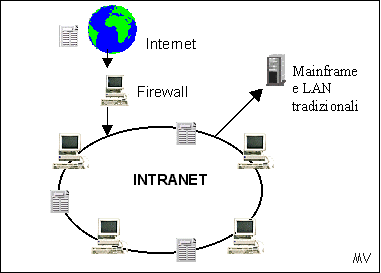 sgazziano@johncabot.edu
The Internet
39
Sometimes called simply “the Net,” the Internet is a worldwide system of computer networks—a network of networks hence Internet, in which users at any one computer can get information from any other computer
The Internet uses a portion of the total resources of the currently existing public telecommunication networks. Technically, what distinguishes the Internet is its use of a set of protocols called TCP/IP (Transmission Control Protocol/Internet Protocol).
sgazziano@johncabot.edu
Extranet
40
Connect several intranets via the Internet, by adding a security mechanism and some additional functionalities
They form a larger virtual network that allows remote users (such as business partners or mobile employees) to securely connect over the Internet to the enterprise’s main intranet.
Extranets are also employed by two or more enterprises (suppliers & buyers) to share information in a controlled fashion, and therefore they play a major role in the development of business-to-business electronic commerce and Supply Chain systems.
sgazziano@johncabot.edu
Intranet v/s Internet, 2
41
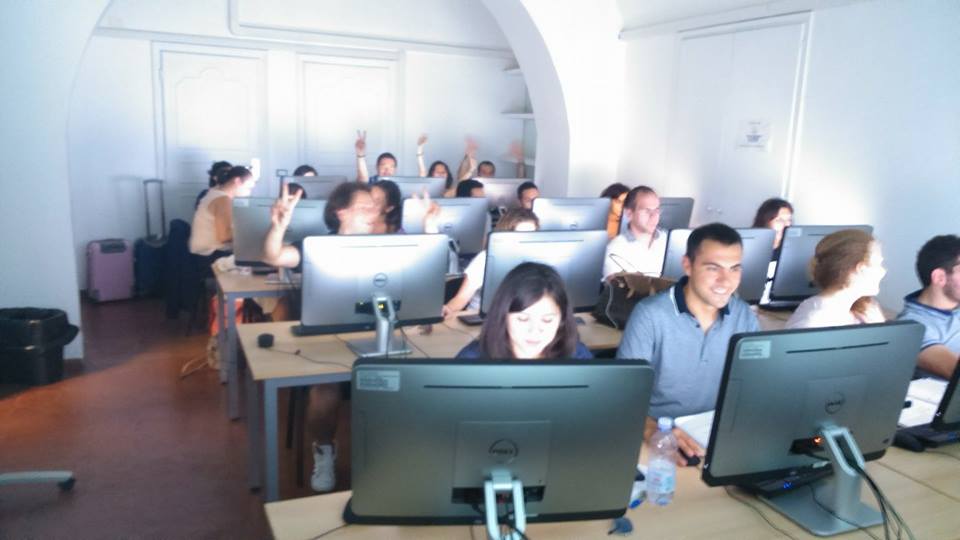 Intranet
PC Lab is here
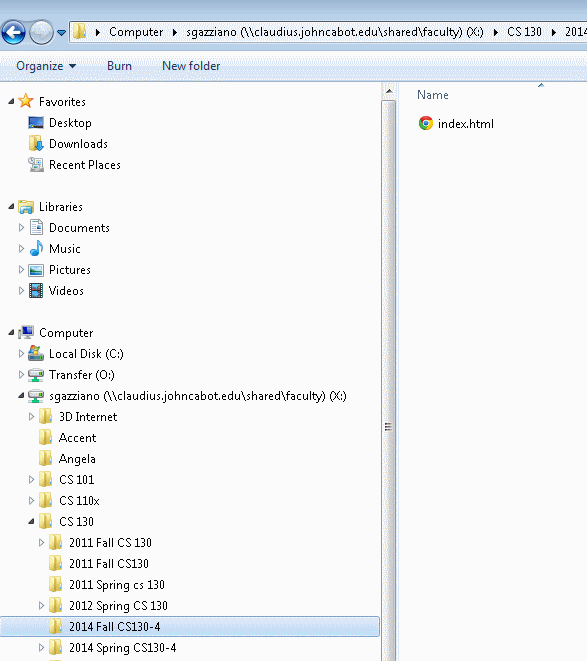 And JCU facilities: MyJCU, X Disk
sgazziano@johncabot.edu
The World Wide Web
42
Runs on the Internet, Intranet, Extranet

Uses the Hypertext Protocol (HTTP)

We just call it the Internet, but it is a subset of it
sgazziano@johncabot.edu
Files on the Web
43
sgazziano@johncabot.edu
44
sgazziano@johncabot.edu
Web server and web browser are different
45
sgazziano@johncabot.edu
Real systems are a bit more complex, yes...
46
sgazziano@johncabot.edu
Cloud computing
47
sgazziano@johncabot.edu
Cloud Computing : software as a service
48
sgazziano@johncabot.edu
Could computing types
49
sgazziano@johncabot.edu
Local v/s Network
50
Local = on your machine(e.g.C:/programs)
Local Network = « Intranet »
X: shared disk (user permissions, permanent)
O: temporary area (cleared periodically)
Accessible only from within JCU premises
Network, a.k.a. « cloud »
Google docs / Icloud / Dropbox / Slideshare / … many … 
MS Office 365 / 2013
sgazziano@johncabot.edu
Google Apps (ex Google docs) : a simple cloud computing
51
sgazziano@johncabot.edu
Google Apps: let’s try it
52
Google Drive (formerly: Google Docs) is a free, Web-based word processor,  spreadsheet, presentation, form, and data storage service offered by Google. It allows users to create and edit documents online while collaborating in real-time with other users.
sgazziano@johncabot.edu
Google Apps: a simple cloud computing
53
Use a gmail account (preferred, register now if you do not have one)

Send me a mail to sgazziano@johncabot.edu

Wait for the invitation to access the file

Follow my instructions in class
sgazziano@johncabot.edu
filenames.ext are meaningful
54
sgazziano@johncabot.edu
Rules for filenames
55
Optional  filename  filename.ext 
Standard «extension»  filename.ext 
A filename (also written as two words, file name) is a name used to uniquely identify a computer file stored in afile system. Different file systems impose different restrictions on filename lengths and the allowed characters within filenames.
A filename may include one or more of these components:
host (or node or server) – network device that contains the file
device (or drive) – hardware device or drive
directory (or path) – directory tree (e.g., X:\CS 101\Teaching material\, etc.)
file – base name of the file
type (format or extension) – indicates the content type of the file (e.g., .txt, .exe, .COM, etc.)
version – revision or generation number of the file
The components required to identify a file varies across operating systems, as does the syntax and format for a valid filename.

File names and file name extensions: frequently asked questions
sgazziano@johncabot.edu
Files «path»
56
Find the «path» in the «properties/general» box

Windows masks the real path

Path indicates where to reach the file
	on your PC  C: 
	on a network pc e.g. X:
	on a MAC Hard Disk (HD name)
	etc etc

Wikipedia filenames page is a good recap 

File extensions list 

List of file formats
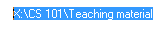 sgazziano@johncabot.edu